Iris van Herpen: Transforming Fashion
November 7, 2015- May 15, 2015
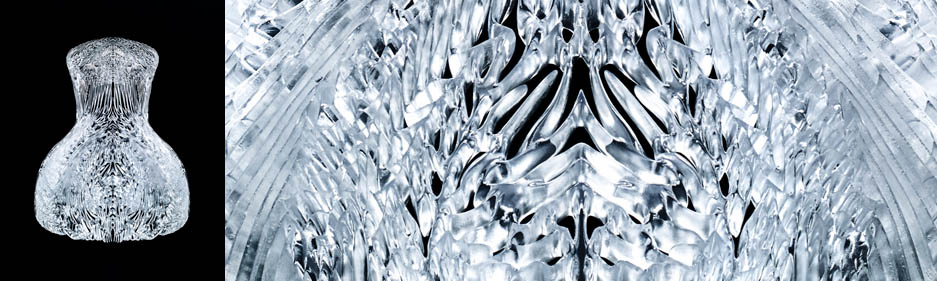 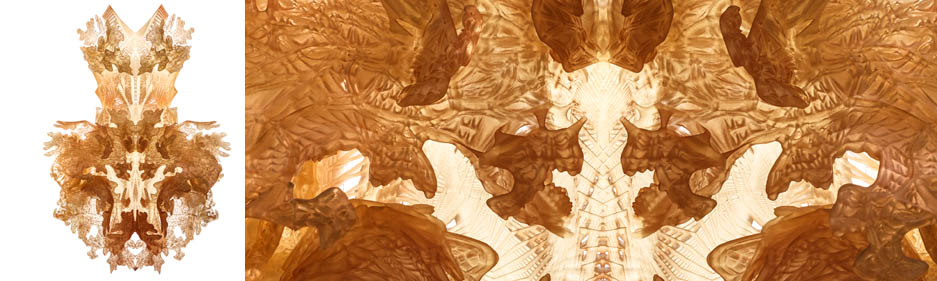 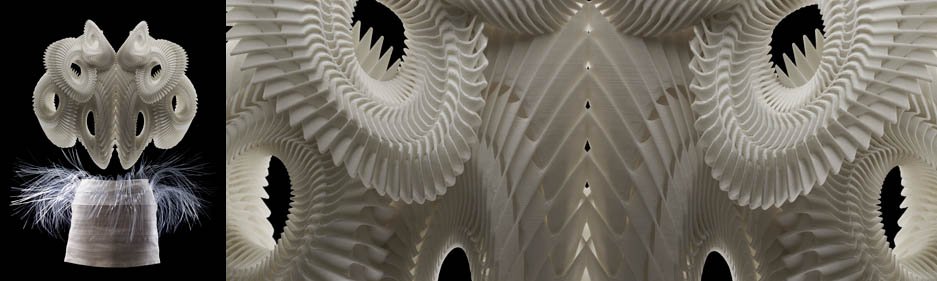 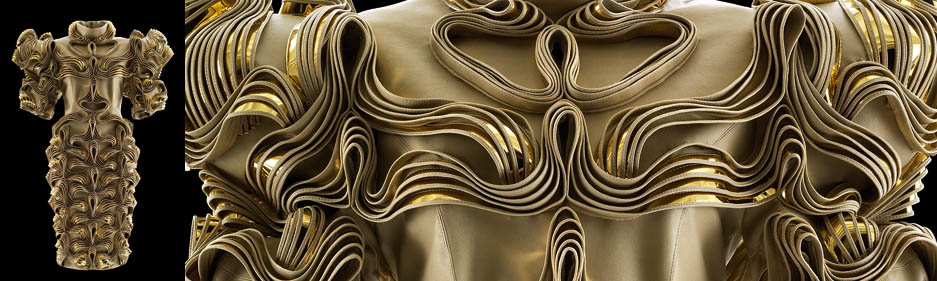 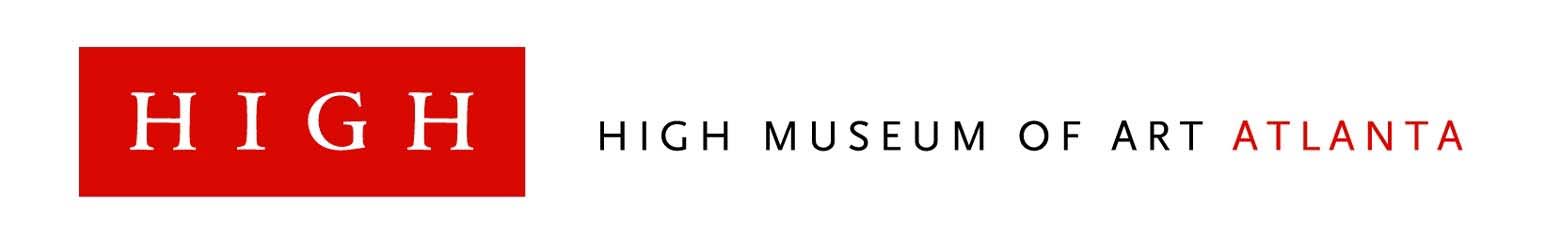 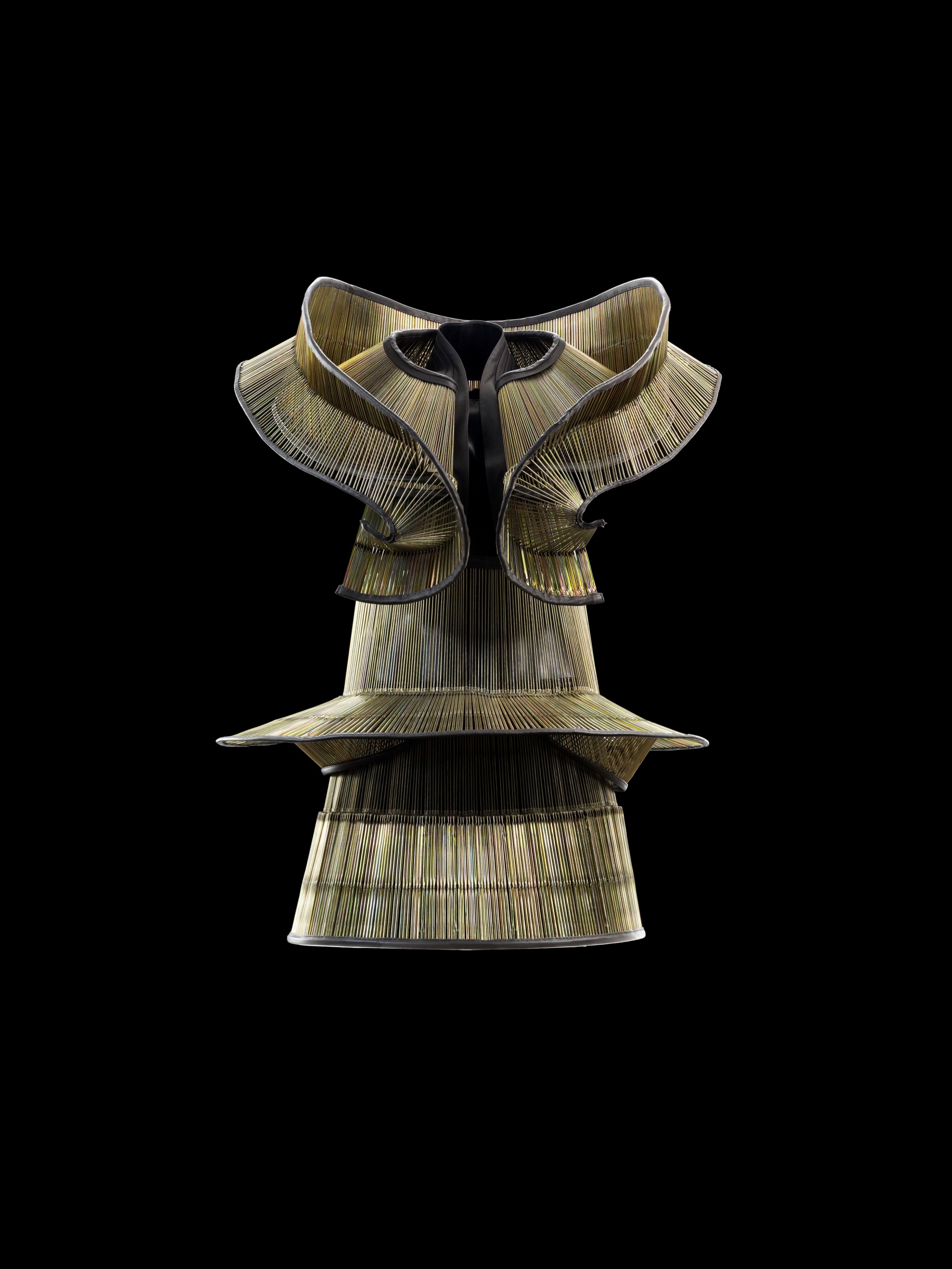 Iris van Herpen 
Chemical Crows, Dress, Collar, 2007-2008 
Ribs of children's umbrellas and cow leather 
Groninger Museum, 2012.0193.a-b
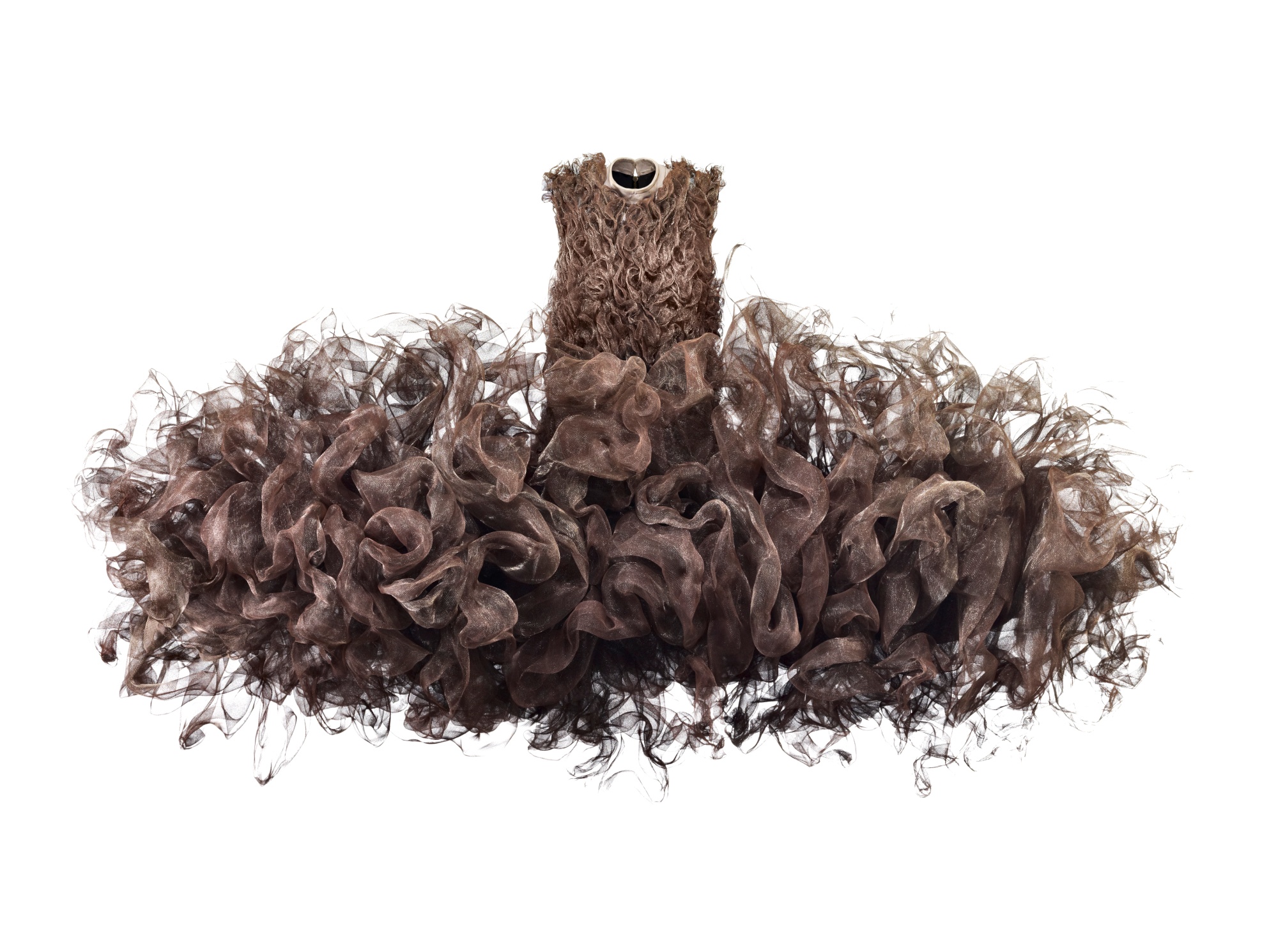 Iris van Herpen 
Refinery Smoke, Dress, 2008 
Untreated woven metal gauze, cow leather, and cotton 
Groninger Museum, 2012.0196
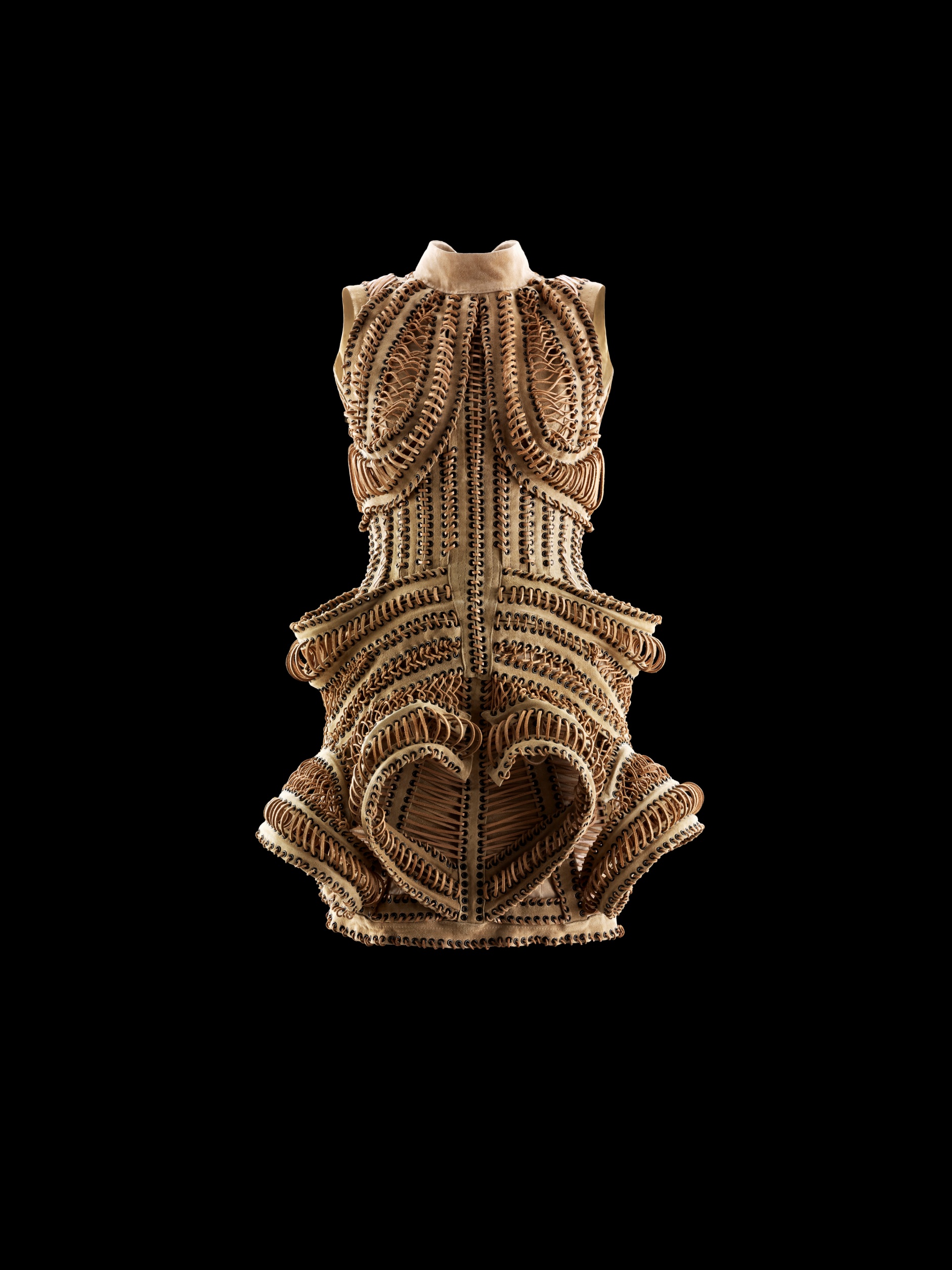 Iris van Herpen 
Mummification, Dress, 2009 
Goat suede, metal eyelets, cow-leather 
laces, busks, and cotton 
Groninger Museum, 2012.0224
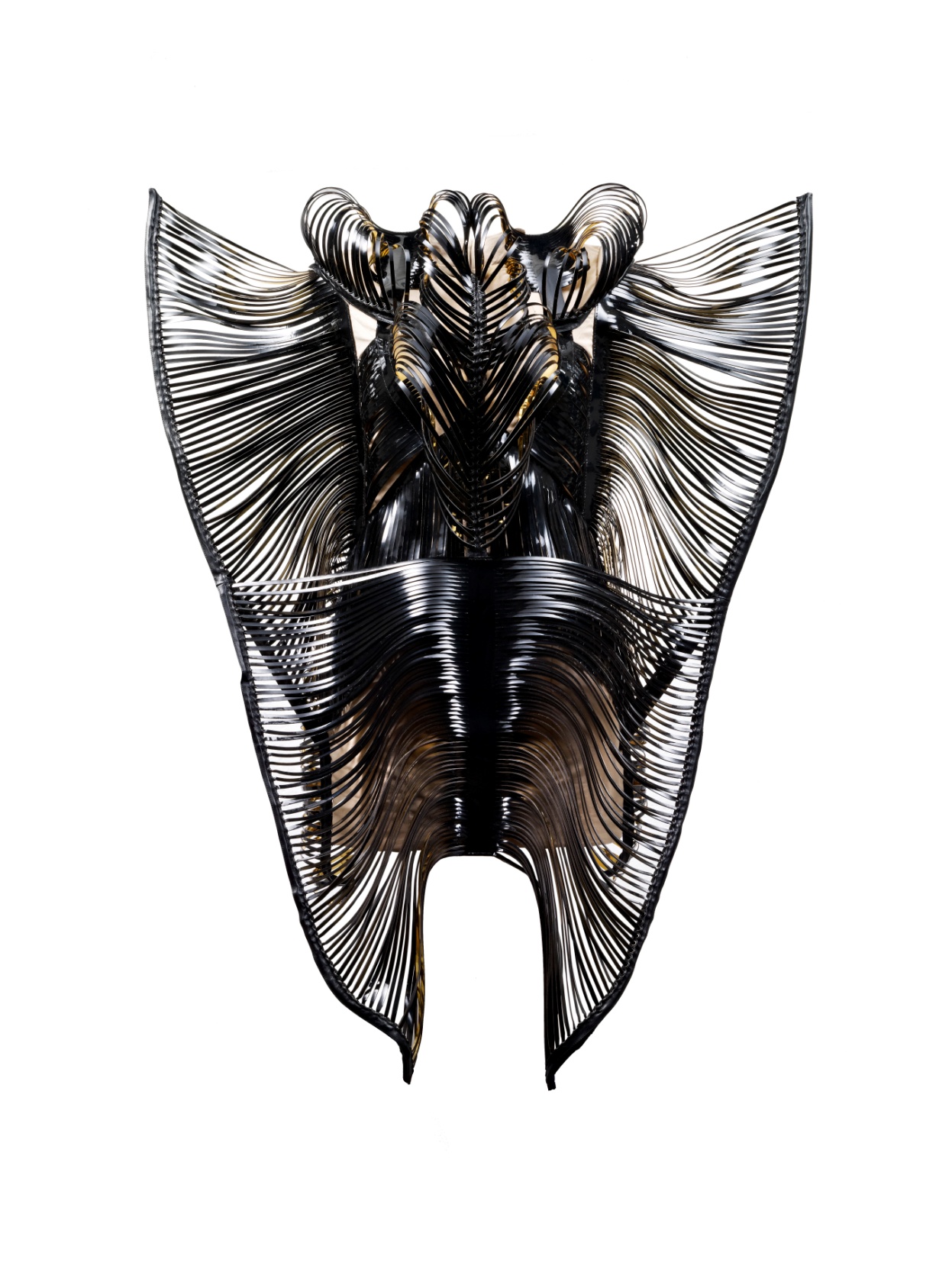 Iris van Herpen 
Synesthesia, Dress, 2010 
Lacquer leather, cow leather, gold foil, metal eyelets, busks, and cotton 
Groninger Museum, 2012.0202.a-b
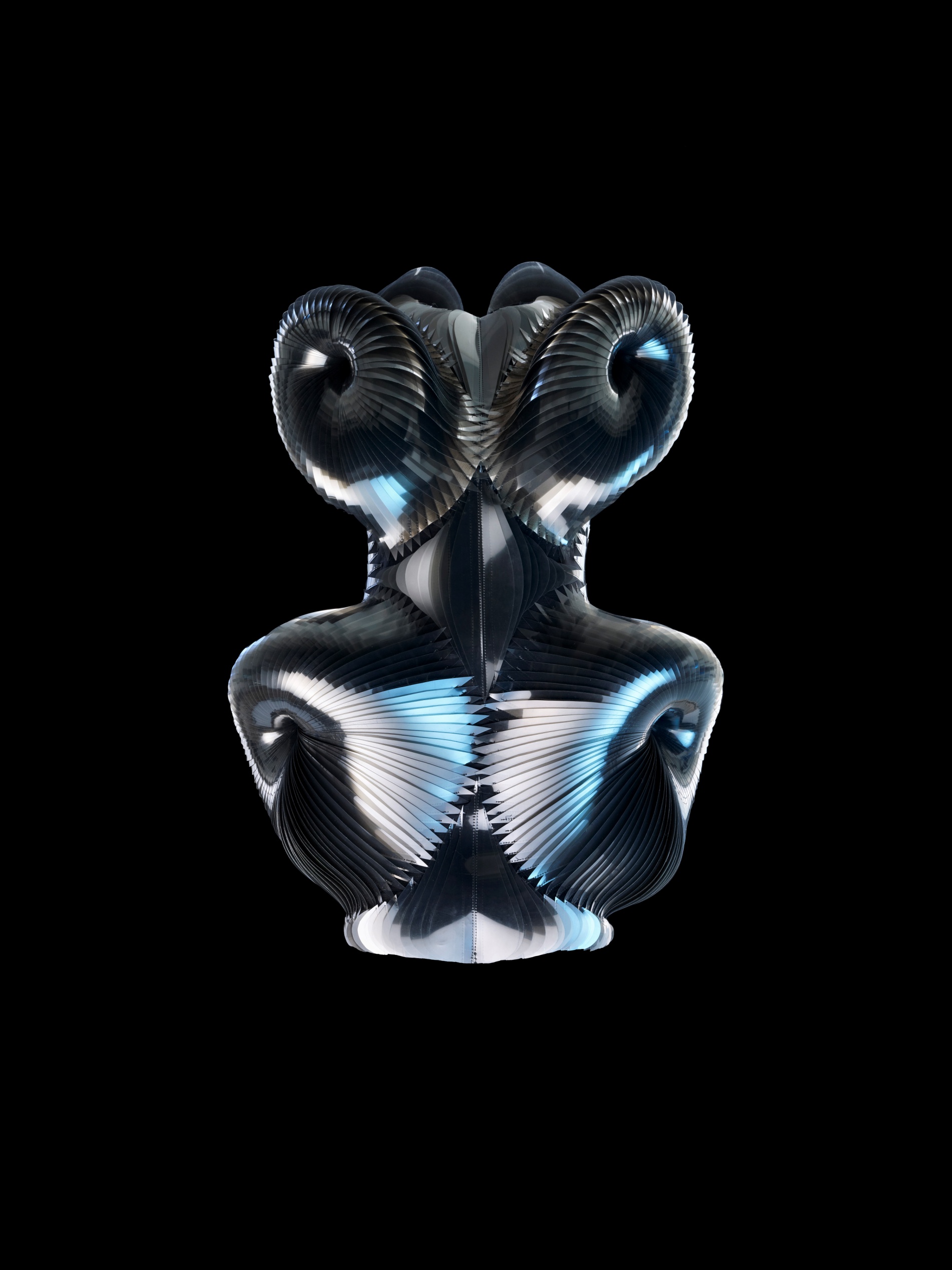 Iris van Herpen 
Escapism, Dress, 2011 
Transparent acrylic sheets, cotton, and tulle 
Groninger Museum, 2014.0051
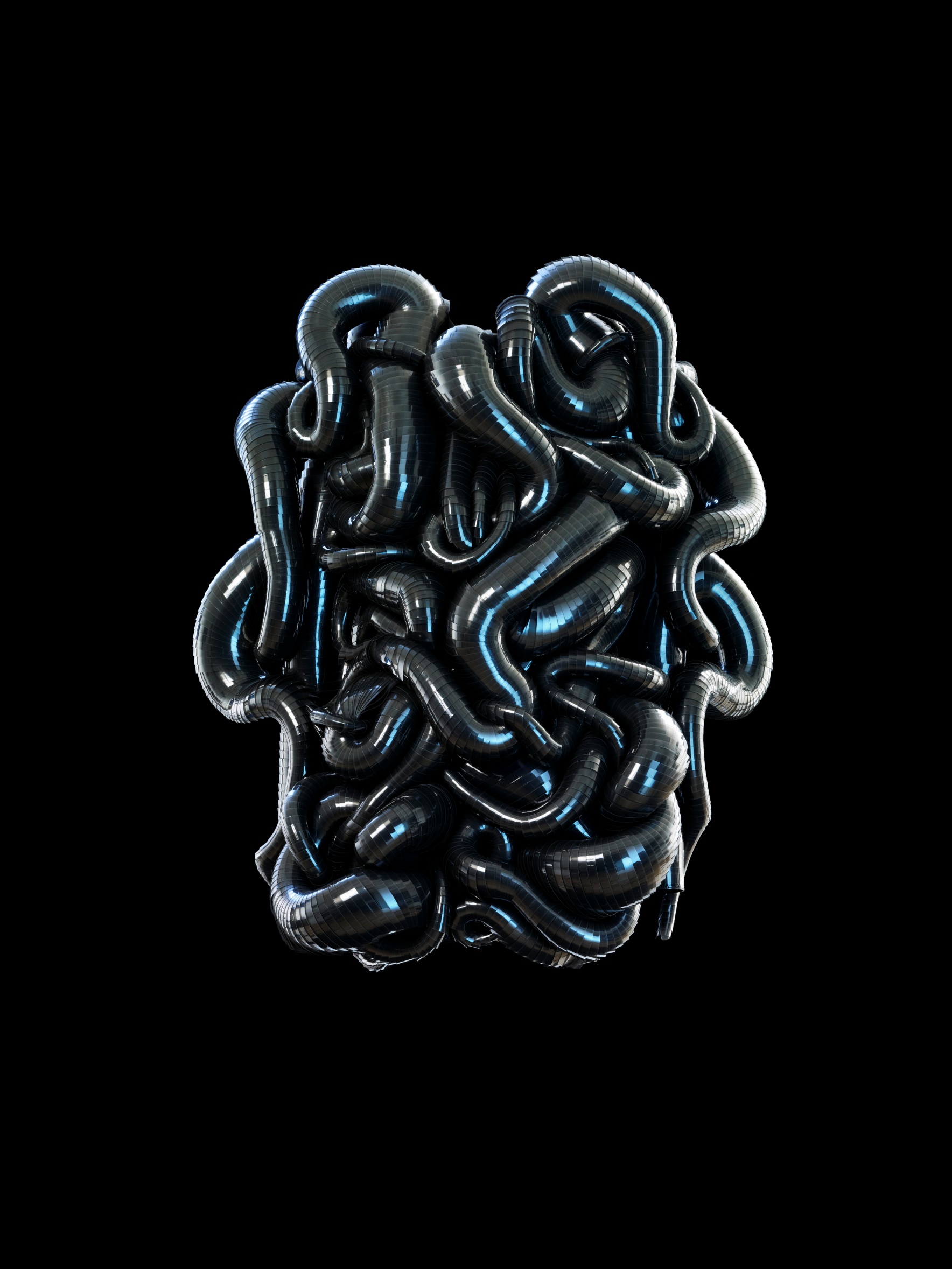 Iris van Herpen 
Capriole, Dress, 2011 
Transparent acrylic sheets, tulle, and cotton 
Groninger Museum, 2012.0227
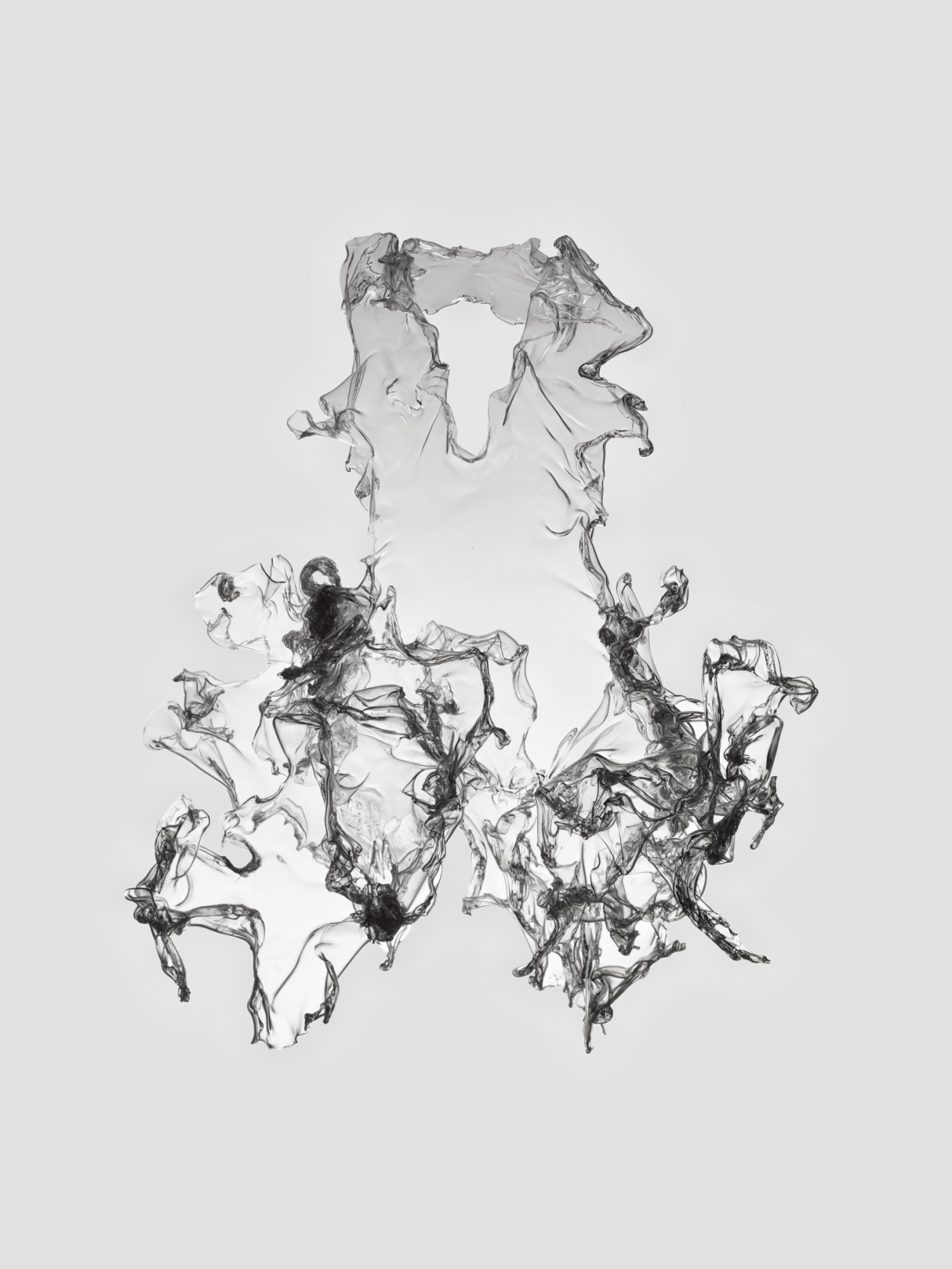 Iris van Herpen 
Crystallization, Dress, Collar, 2010 
Transparent polyethylene terephthalate, ECCO leather with oil treatment, goat leather, silver chains, and viscose 
Groninger Museum, 2012.0206.a-b
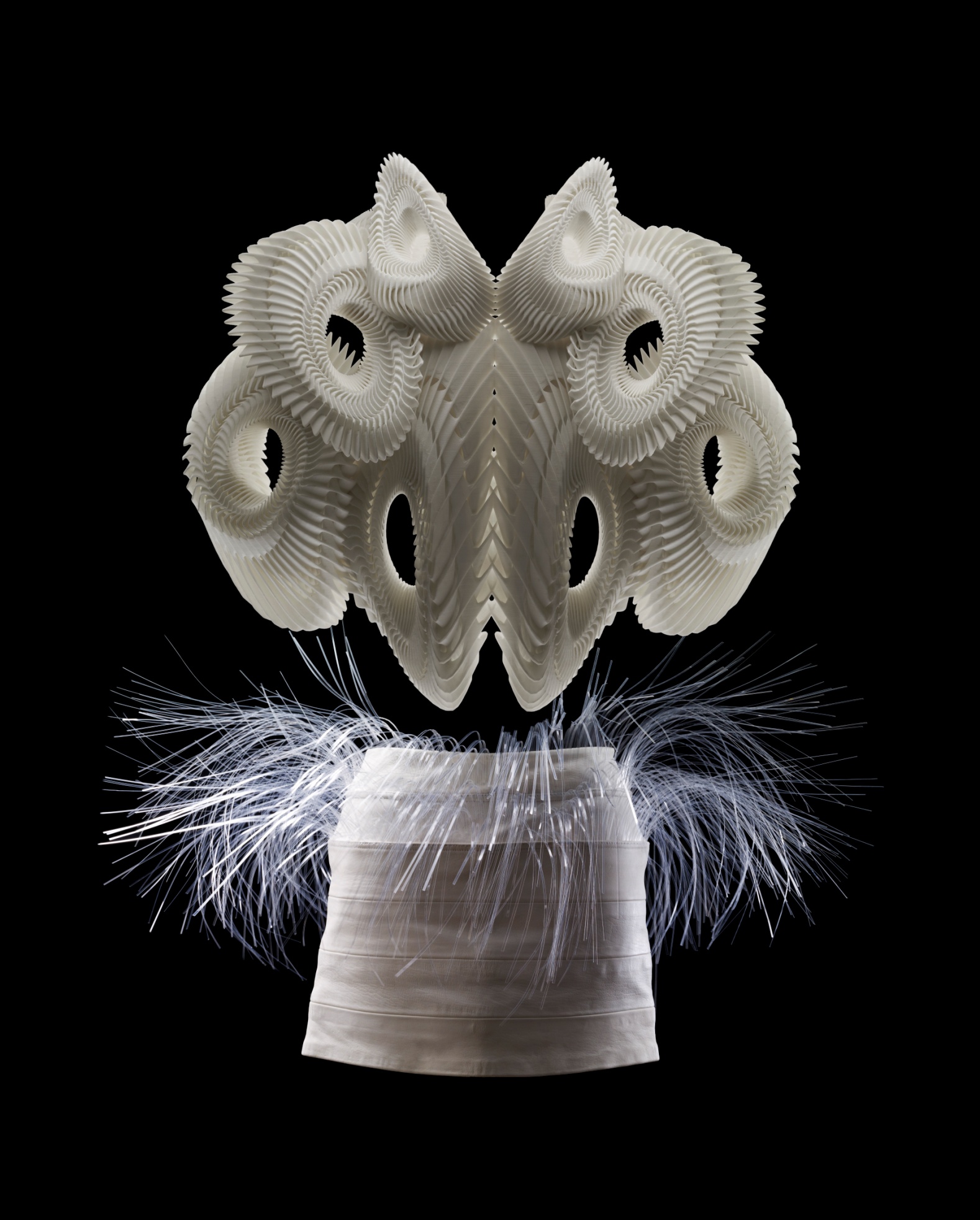 Iris van Herpen 
Crystallization, Skirt, Top, 2010 
3-D printed polyamide, goat leather, and transparent lasered acrylic sheets 
Groninger Museum, 2012.0207.a-b
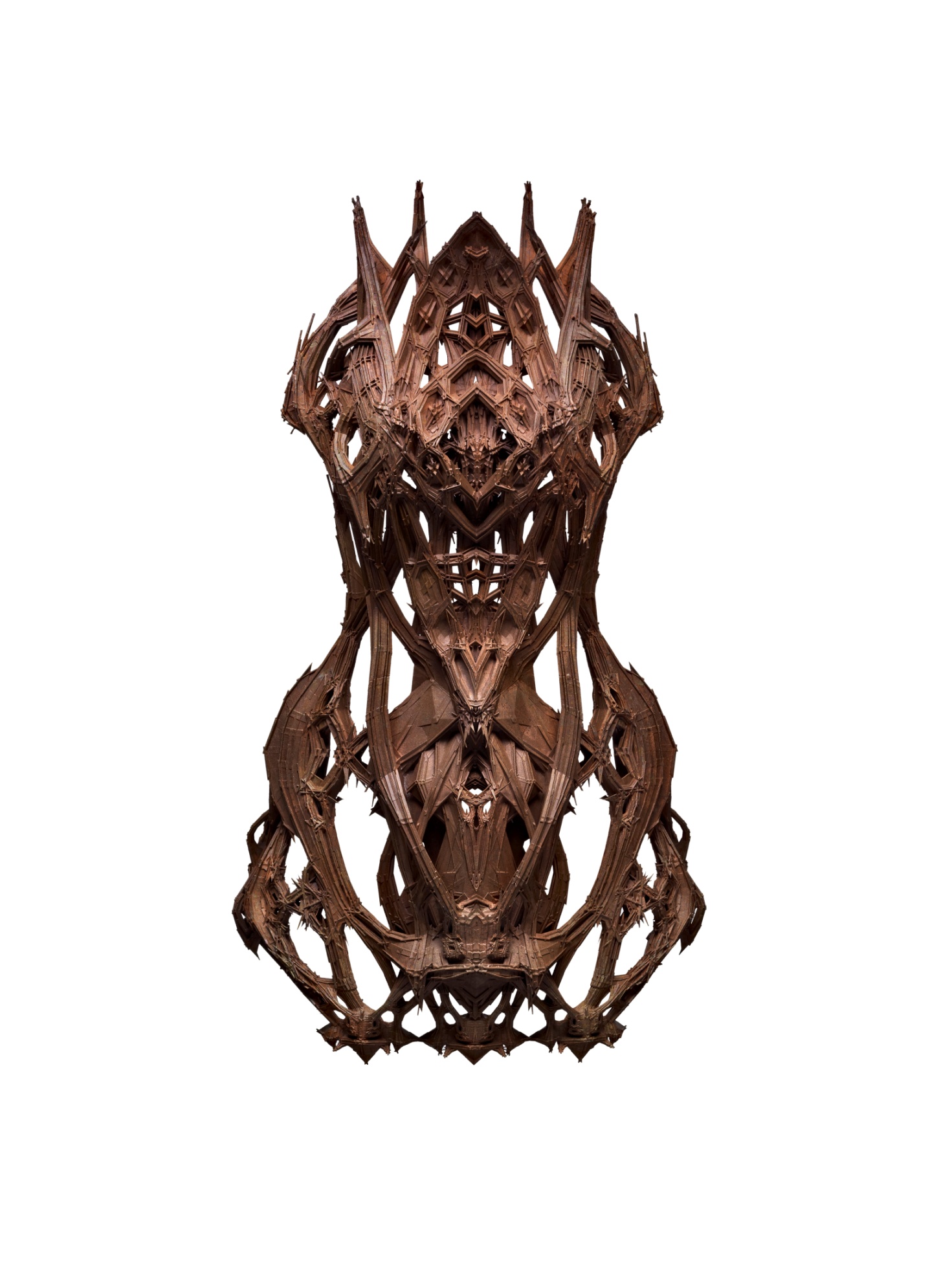 Iris van Herpen 
Micro, Dress, 2012 
3-D printed polyamide with art-copper treatment 
Groninger Museum, 2015.0202
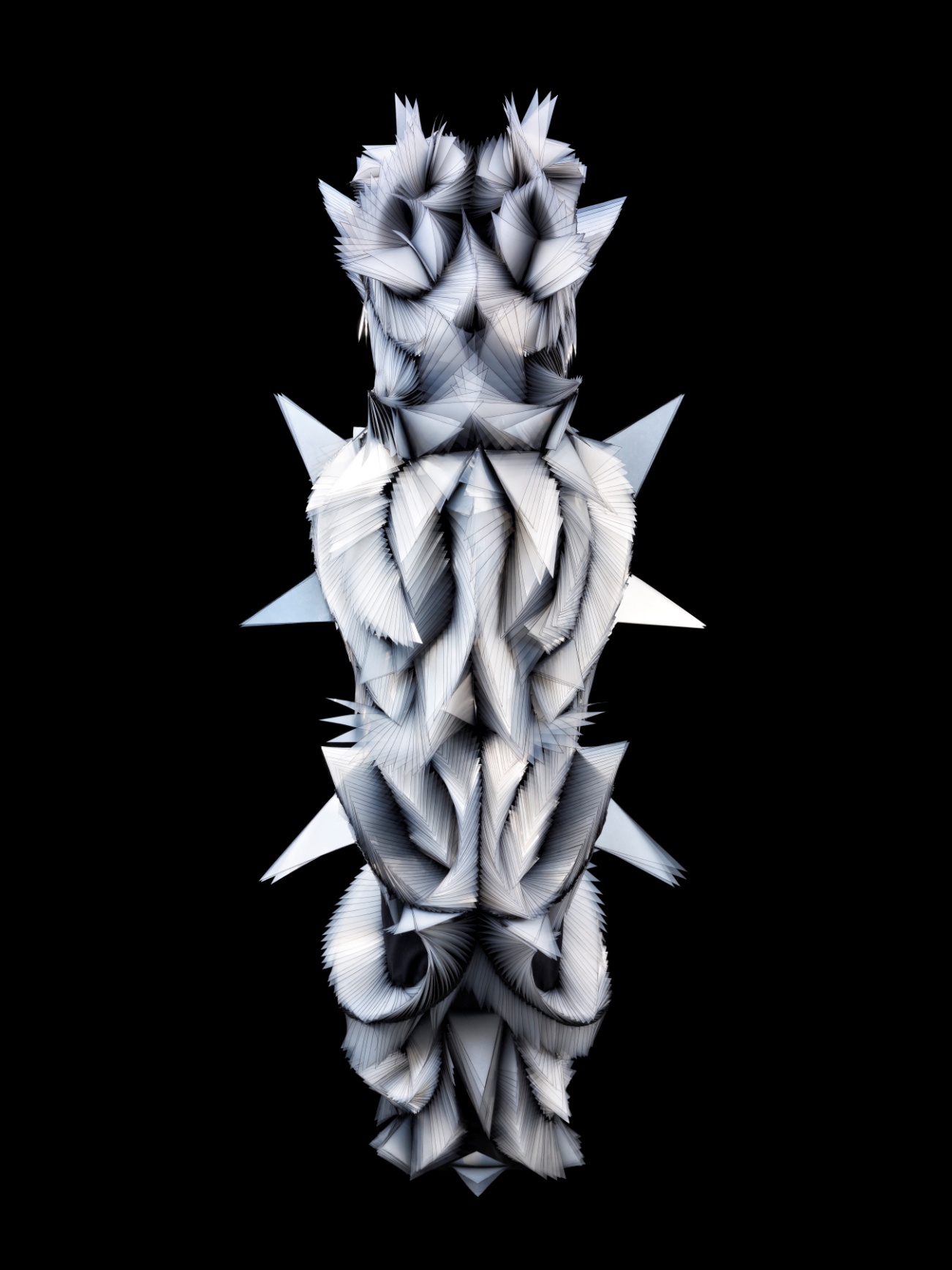 Iris van Herpen 
Capriole, Dress, 2011 
Transparent acrylic sheets, cotton, and tulle 
Groninger Museum, 2014.0050
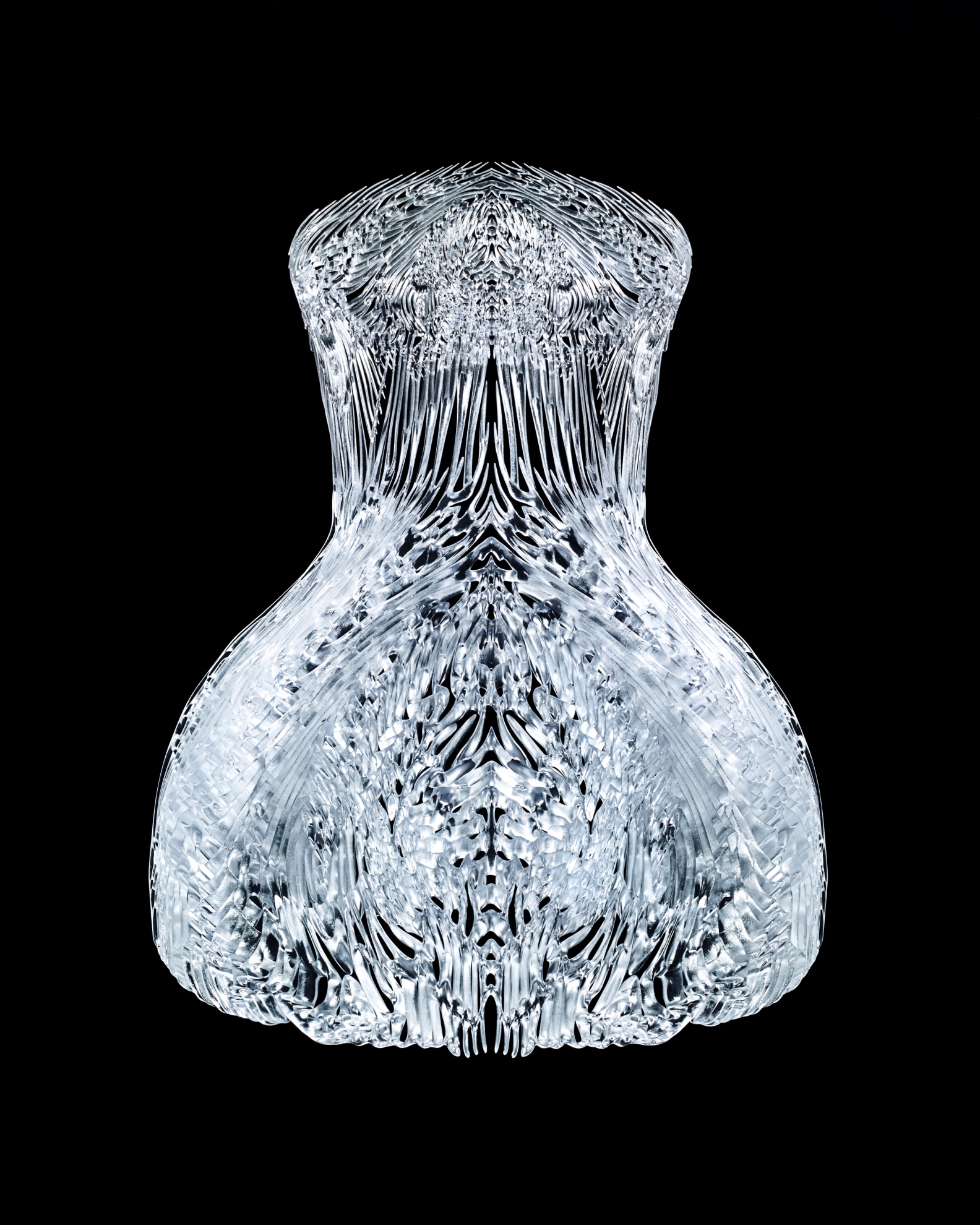 Iris van Herpen 
Magnetic Motion, 2014 
3-D printed transparent Photopolymer, SLA (stereolithography) resin
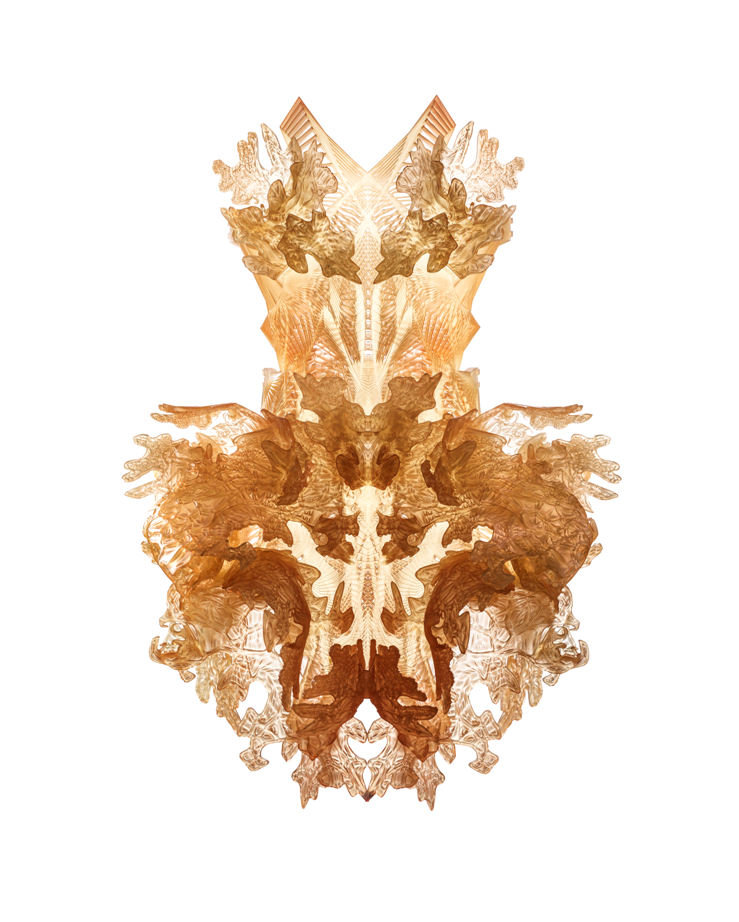 Iris van Herpen (Dutch, b. 1984) 
Hybrid Holism, July 2012 
3-D printed UV-curable polymer
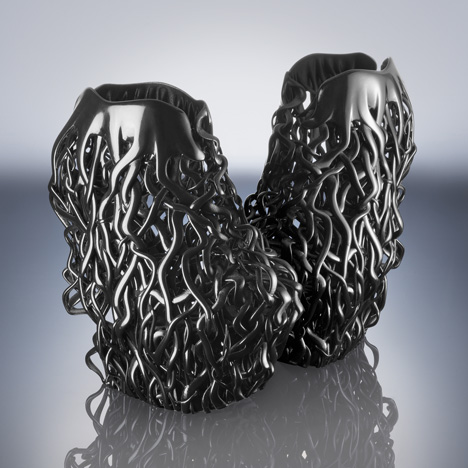 Iris van Herpen 
Wilderness Embodied, Shoes 
Rigid opague photopolymer
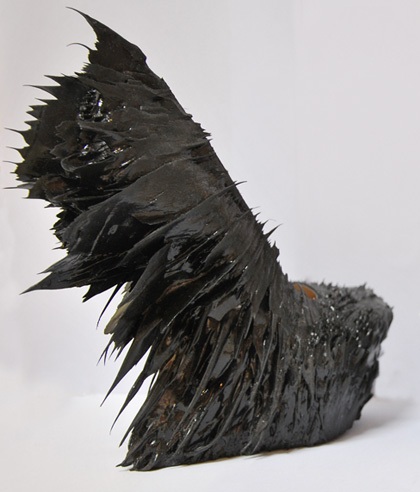 Iris van Herpen 
Magnetic Motion, Shoes 
Iron filings and polyurethane resin